Paying for College
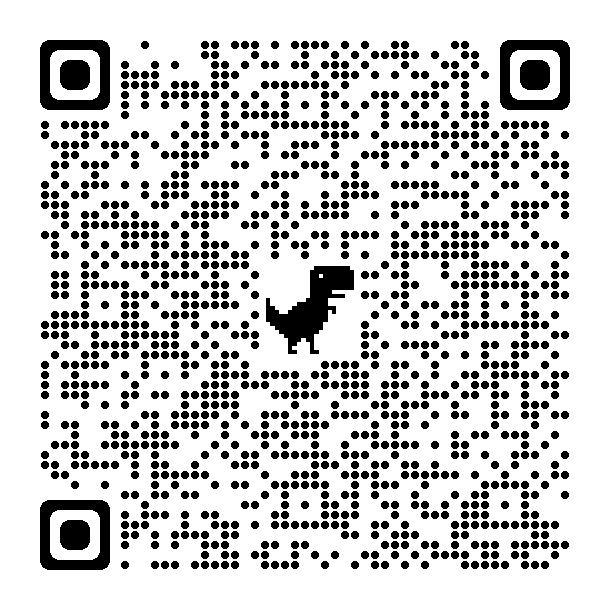 [Speaker Notes: This is the THEC/TSAC Paying for college presentation; we will be talking to you guys about the different types of federal and state aid and the financial aid process…

A brief history about our state agency…THEC/TSAC  was Created by the General Assembly in 1967 & 1974 to serve as the coordinating body for all public higher education entities and the administration of state financial aid.

Our Mission:
We are Relentlessly focused on increasing the number of Tennesseans with a postsecondary credential

Our Focus:
The Prosperity of Tennessee Families
The Workforce for Tennessee Employers
The Success of Tennessee Students 

A few of the state programs we administer:
Tennessee Education Lottery scholarships (aka TELS)
	Hope Scholarship
	TSAA
	GAMS –General Assembly Merit Scholarship
TNPromise
DEG
Wilder N
Ned McWherter]
Financial Aid Terms
COA – cost of attendance; varies by institution
Program of Study –(CPoS) Only classes required for your Program of Study are eligible for financial aid funding.
Institutional aid - means aid from a college or career school (from the school’s own funds)
EFC – expected family contribution; number derived from the FAFSA  and used to determine need based aid eligibility
FAFSA – Free Application for Federal Student Aid
FSA ID – usernames/passwords created by student AND parent to electronically sign the FAFSA
SAR – student aid report; summary of FAFSA information
Verification – random “audit” of FAFSA 
Grant – free money based on need
Loan – money borrowed that must be paid back with interest 
Scholarship – free money awarded on the basis of merit, skill, or unique characteristic
Work study – money received from on campus employment
[Speaker Notes: Starting with a few terms to help provide greater clarity and understanding of the Financial Aid process and Key terms you’ll see on your financial aid offers across all colleges and universities.

COA- The school’s budget
Program of Study or Course Program of Study -once in college receiving aid, only coursework that counts towards your degree is eligible for such aid.
Originally, CPoS only applied to federal aid, but now it also applies to students receiving state aid (e.g. TSAA, HOPE, Naifeh, and Promise).   


EFC-The student's estimated financial need is the difference between the cost of attending college and you and your family's contribution or the EFC. Financial need is partially or fully met in a form of grants, loans, scholarships, and/or student jobs.]
Senior Year Checklist
Fall Semester
Take and retake the ACT/SAT
Apply to several colleges (admissions, institutional aid, etc.) and utilize their net price calculators
Complete TN Promise application by November 1, 2021 
Complete 2022-23 FAFSA by February 1, 2022

Spring Semester
Complete local/private scholarship applications
Review college acceptances, compare financial aid packages, ask questions, and follow up as needed
[Speaker Notes: Here is a checklist for a Class of 2022 student.  As s/he returns to high school in August, the student should plan to…

Take the ACT/SAT multiple times in order to achieve a best score for admissions/scholarship purposes; 
Apply to several colleges from an admissions perspective and also research and complete each college’s scholarship process.  Moreover, schedule an in-person visit at each college.
Complete the 2022-23 FAFSA available October 1 at www.fafsa.gov.  Most high school seniors and students, in general, until they reach the age of 24, will need their parents’ information year after year to submit the FAFSA. 

Following winter break, students will complete applications for local scholarships.  Colleges which have accepted the student for admissions purposes will communicate financial aid package.  These packages should be reviewed and any questions should be asked of the college]
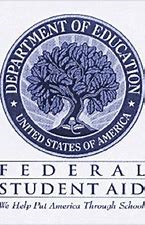 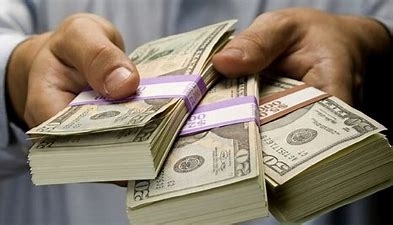 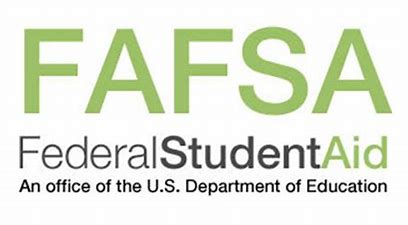 Federal Aid
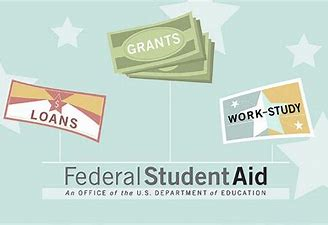 The U.S. Department of Education's office of Federal Student Aid provides more than $120 billion in financial aid to help pay for college or career school each year.
[Speaker Notes: The FAFSA- Free Application for Federal Student Aid…  is aid that comes from the federal government – specifically, the U.S. Department of Education. It's money that helps a student pay for education expenses at a postsecondary school (e.g., college, vocational school, graduate school). Federal student aid covers such expenses as tuition and fees, room and board, books and supplies, and transportation.

Even if you are not sure what school you are gong to attend, you still want to make sure you complete the FAFSA as early as possible.  
You can pick multiple schools to send your FAFSA information to and if afterwards you decide on a school that you did not include to send your information to you can include it later.  
Colleges will use your FAFSA information to determine the types and amounts of financial aid you’re eligible to receive.]
2022-23 FAFSA
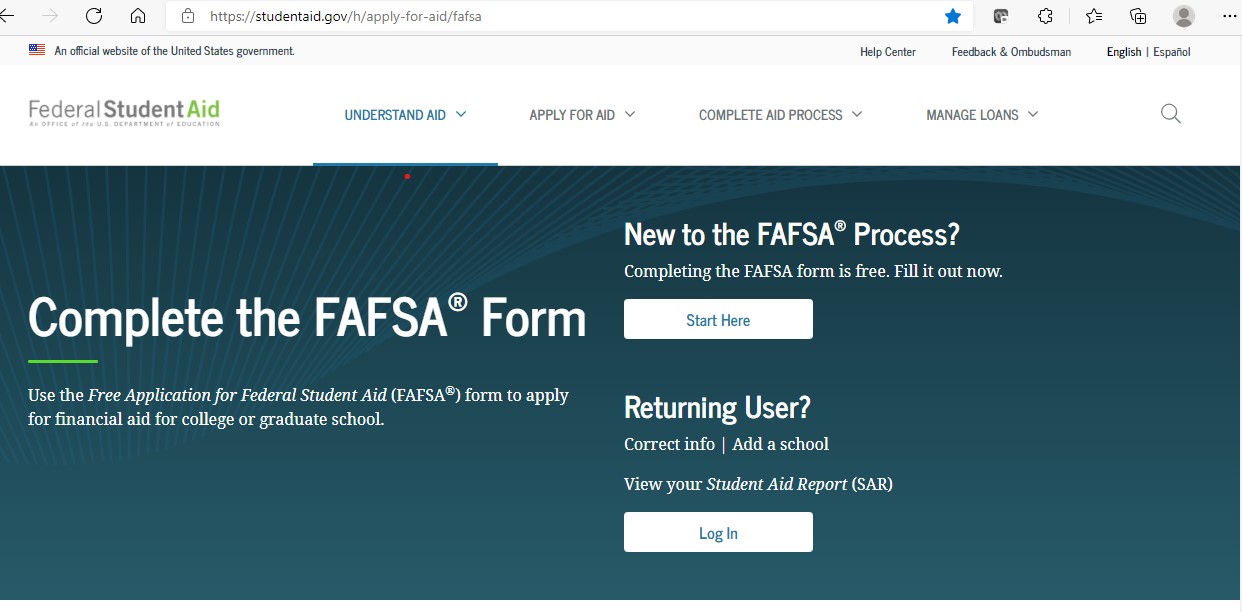 Available October 1, 2021
www.fafsa.gov or mobile app
2020 income/ tax information
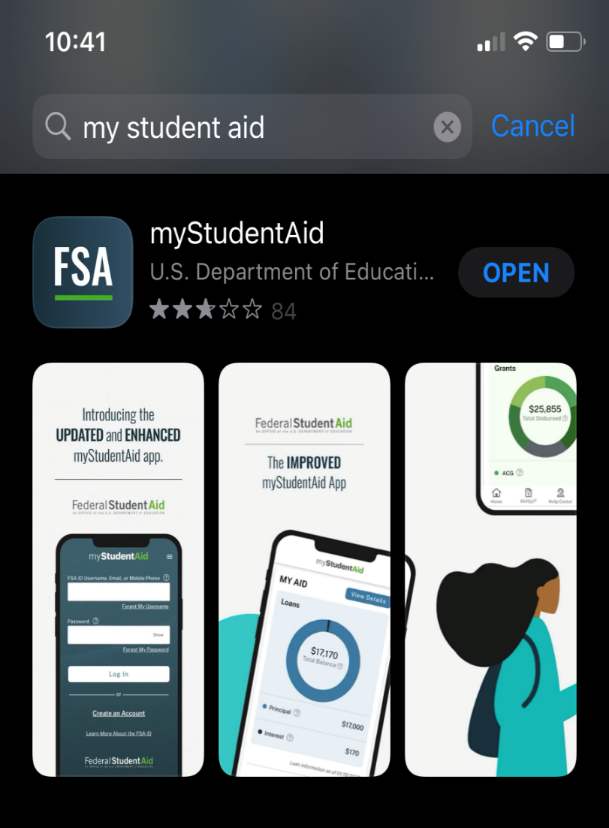 [Speaker Notes: The FAFSA will be available October 1 of your senior year or approximately a year before you enter college-


By filling out the FAFSA you will be considered for eligibility for the federal financial aid programs. You’ll also be considered for some state and private grants and institutional aid the college may offer.  Some private colleges may have more private grant money available than state colleges. 

Remember most colleges will also ask you to complete school specific forms that ask for more detailed financial information.

It’s also important to remember, you will need to complete the FAFSA each year in which you wish to be considered for financial aid.

The FAFSA asks you questions about your personal financial situation such as your family income, assets, family size and number of family members attending college. The goal of the FAFSA is to determine how much financial aid you need and whether you are eligible to receive federal aid.

The primary reason people do not file the FAFSA is that they assume they will not be eligible to receive any aid. This is a costly mistake.
If you have already done the FAFSA4CASTER then this will be easy for you.  It takes an average of 20 minutes to complete.]
FAFSA 2-step
FSA ID username/password creation
Student AND parent will create separate FSA IDs (studentaid.gov) to use IRS DRT and sign electronically
FAFSA application – 3 sections 
Student demographic information
Parent demographic and financial information
Student financial information
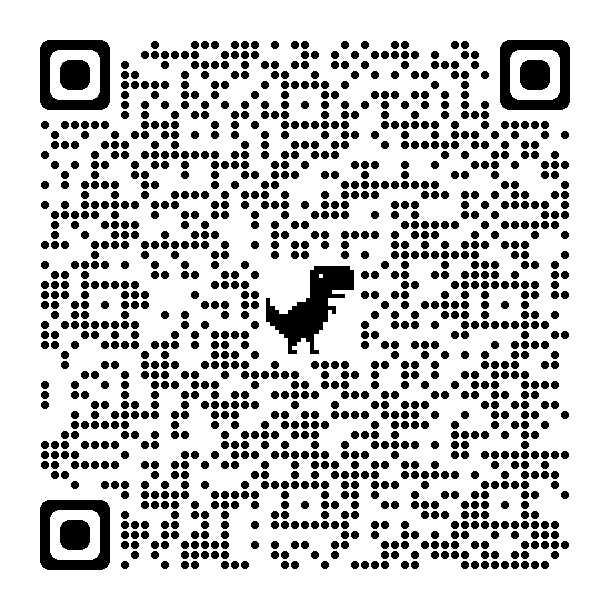 FAFSA Checklist
Student’s Social Security number
Parent(s)’ Social Security number(s)
If a parent does not have a Social Security Number, enter 000-00-0000
Student’s driver’s license number if you have one  
2020 tax information (including 2020 W-2, Schedule 1, and Schedule K-1 forms) for student and parent(s)
Records of your untaxed income, such as child support
Checking and savings (e.g. Money Market, CDs, etc.) account balances
FAFSA Dependency
24 or older?
Married?
Master’s or Doctorate?
U.S. Armed Forces?
Veteran?
Children/dependent receiving ½ their support from you?
Since you turned 13, were both parents deceased, foster care, or ward of the court?
Emancipated?
Legal guardianship?
Unaccompanied youth who was homeless?
Four Parts of the EFC
Need Based Aid
Expected Family Contribution (EFC)
 	 0 – 5486 calculation
Pell Grant
Work-Study
SEOG
Subsidized Direct Loan
[Speaker Notes: There are several federal financial aid programs. It is important to note a couple of things: (1) some are based on demonstrated need, but others are available even if you do not demonstrate need, and (2) you must file a FAFSA to be considered for all these programs.]
Federal Loans
Student Loan Limits
[Speaker Notes: There are annual borrowing limits – depending on whether you are a dependent student (must provide parent information on your FAFSA) or independent student and your year in college.]
Reasons for FAFSA
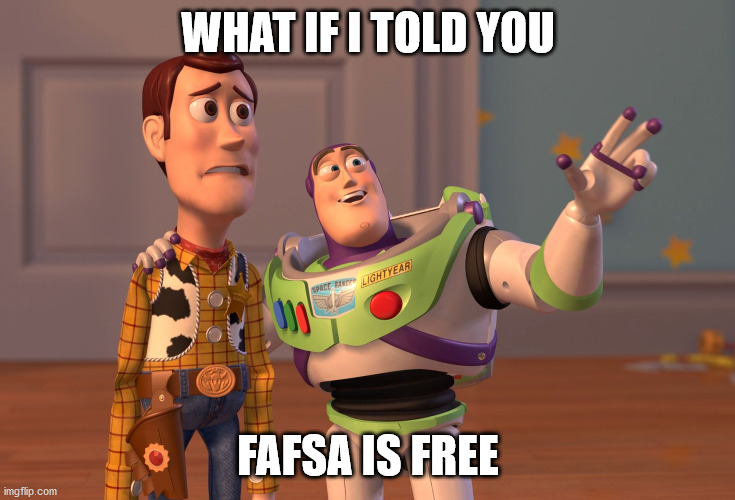 HOPE Scholarship
Student & PLUS loans
Institutional aid/Colleges require it
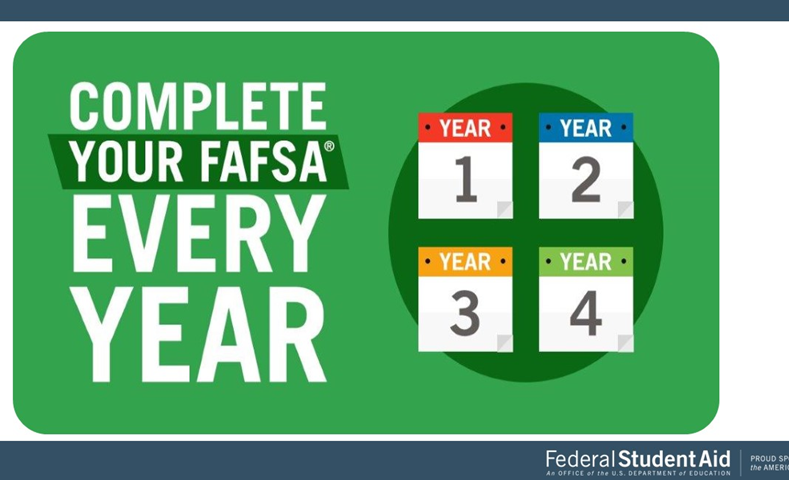 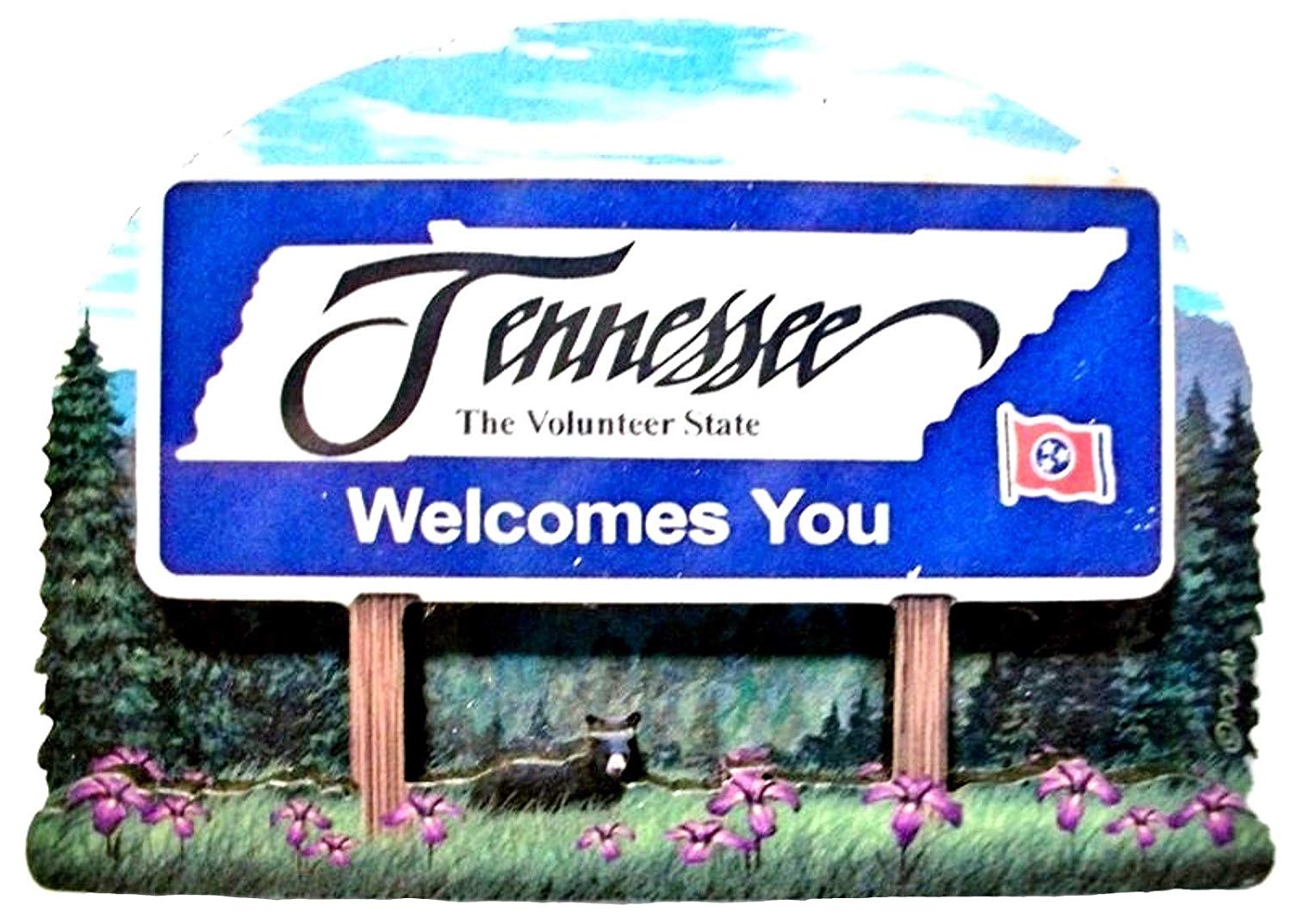 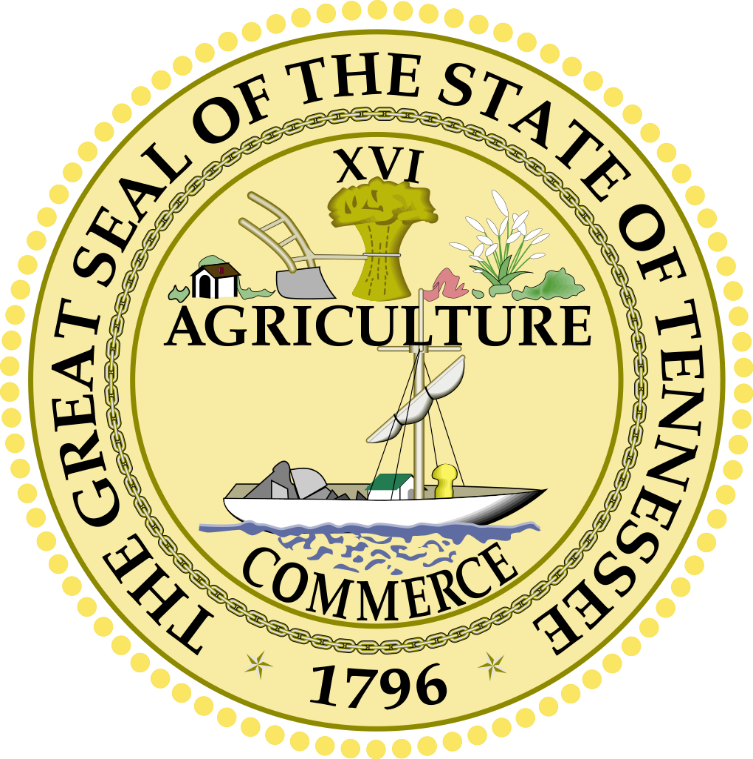 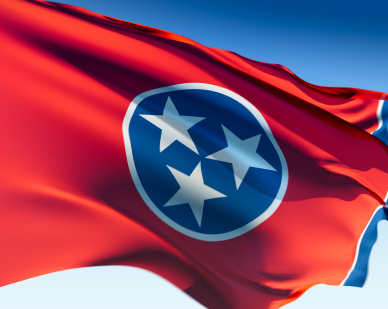 State Aid
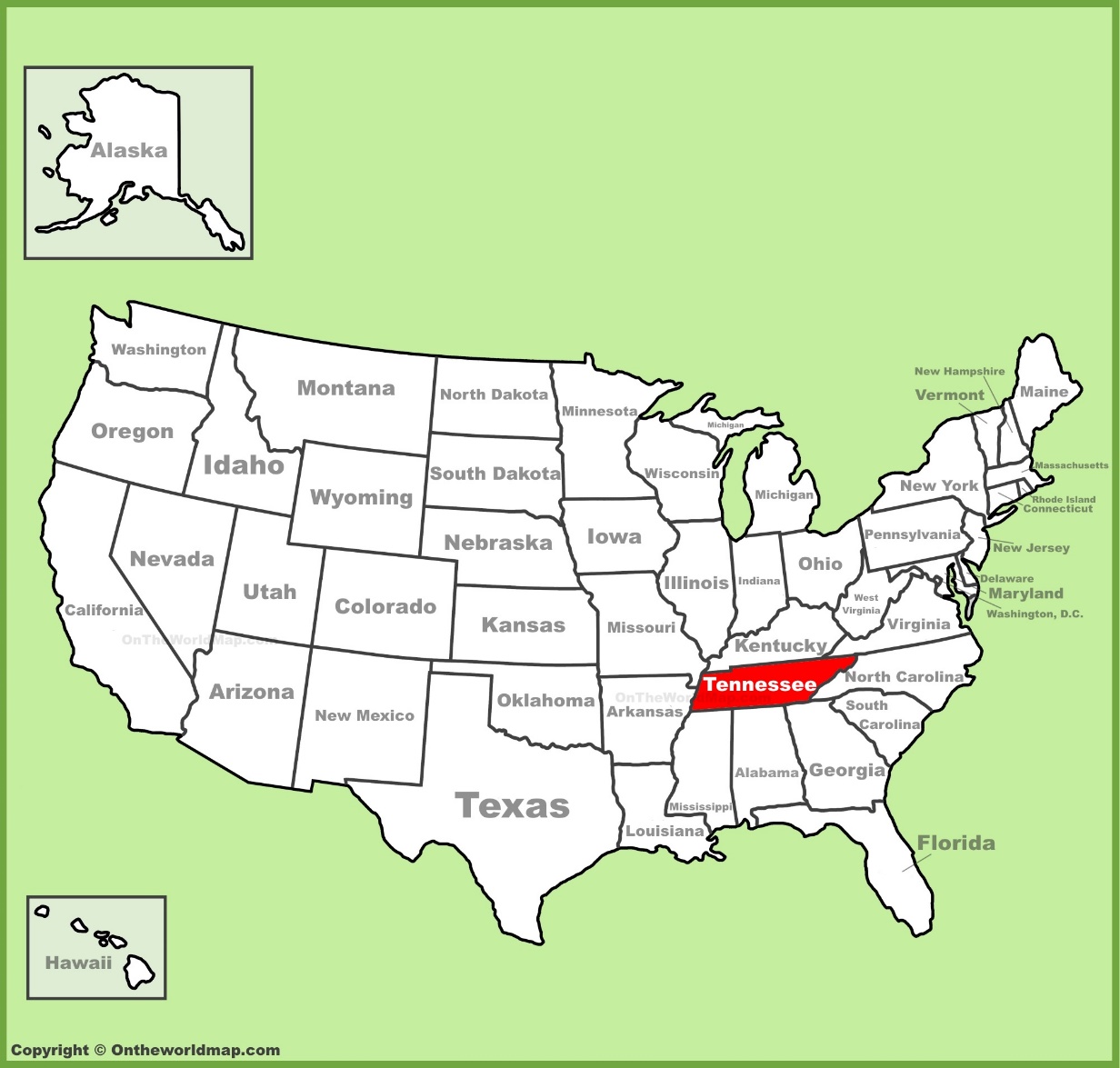 The Tennessee Higher Education Commission & Student Assistance Corporation is relentlessly focused on increasing the number of Tennesseans with a post secondary credential
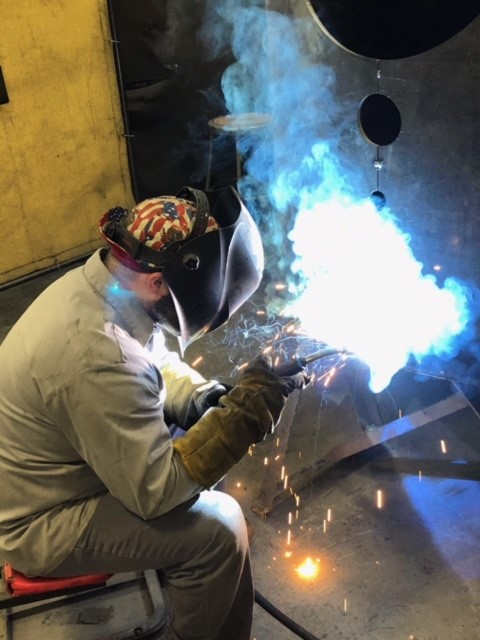 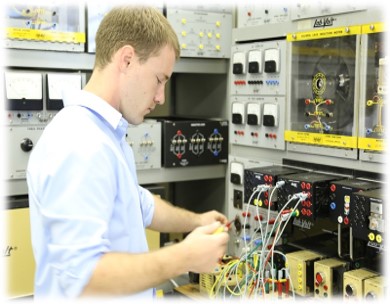 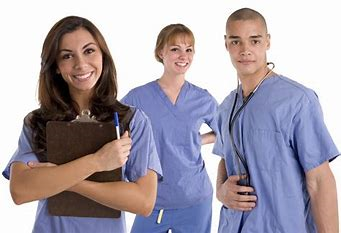 Tennessee College of Applied Technology
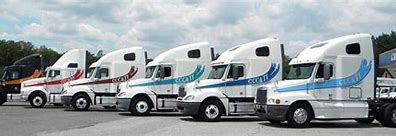 Diploma/certificate programs
[Speaker Notes: Colleges of Applied Technology
They are the state of Tennessee's premier providers of state-of-the-art technical training for students to obtain the technical skills and professional training necessary for advancement in today’s competitive job market.]
TN Colleges of Applied Technology (TCAT)
27 TCAT main campuses plus satellite campuses
Diploma/certificate programs
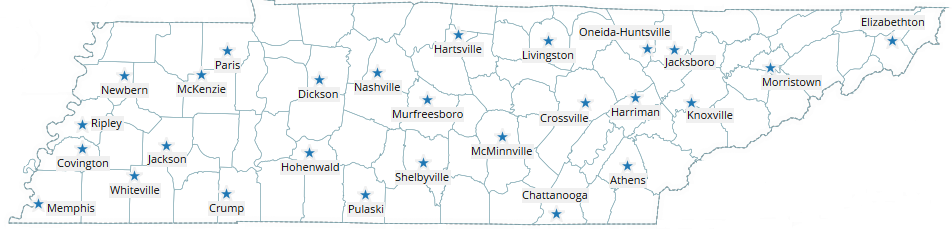 [Speaker Notes: 27 TCAT main campuses plus satellite campuses
Diploma/certificate programs]
TCAT
Need
Merit
[Speaker Notes: What does financial aid look like at a TCAT?]
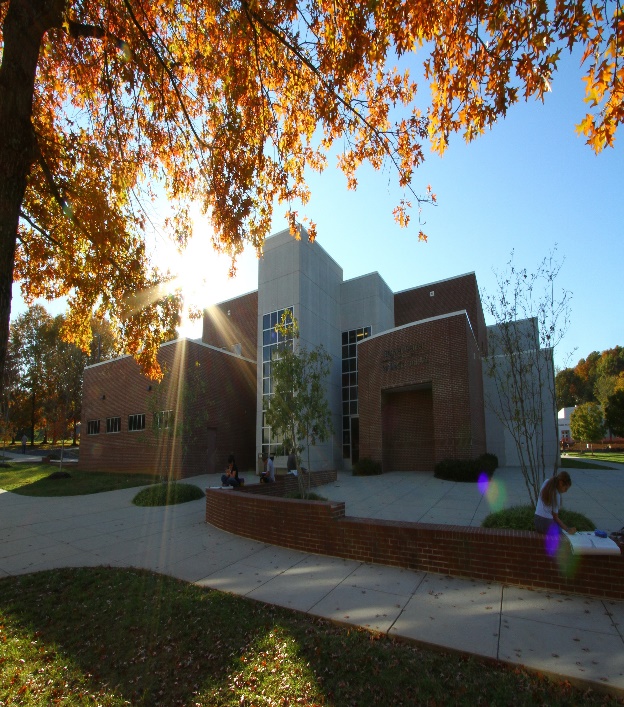 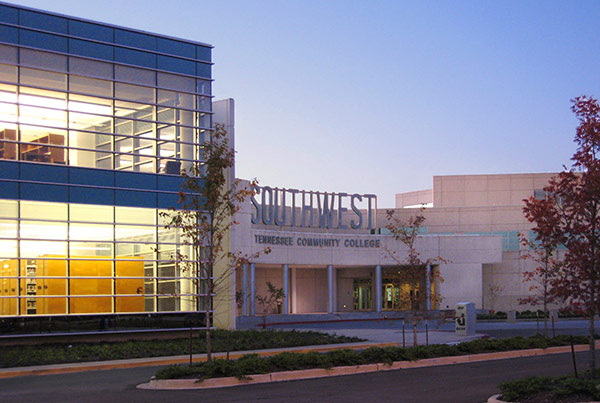 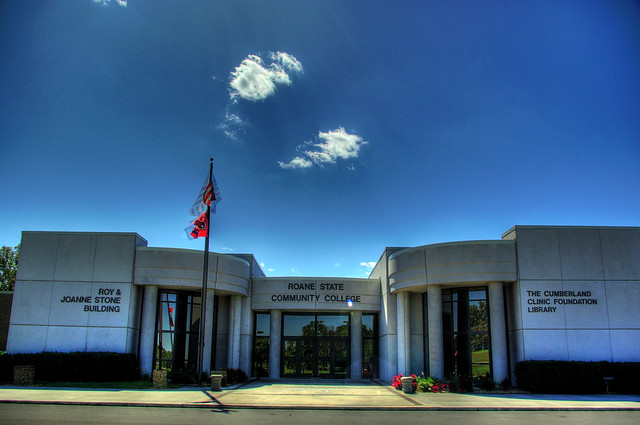 Tennessee Community College
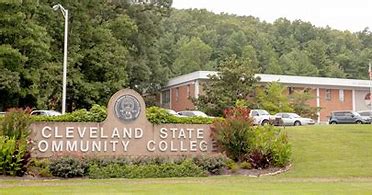 Associate and Associate of Applied science degrees
[Speaker Notes: Offers associate degree and certificate programs that focus on preparing you for a certain career. Also, offers two-year associate degrees that prepare you to transfer to a four-year college to earn a bachelor's degree.]
TN Community Colleges
13 community colleges plus satellite campuses
Associate degree/certificate programs
[Speaker Notes: Red fill – program is need-based (i.e. income based). No fill – program is neither need-based nor merit-based.]
TN Community College
Need
*All courses calculated on a 4.0 scale 
  per the Uniform Grading Policy
Merit
[Speaker Notes: What does financial aid look like at a Community college? 

Pell and TSAA is based on FAFSA every year- 
Hope, allows in theory “16 month rule” (December grad a little different) 16 months to enroll  in a Tennessee eligible school or one of the  regionally SACS(6) accredited institution (you wont be eligible for state aid but will still be eligible for Hope if the student comes back and enrolls in a Tennessee school (clock starts with graduation date).

Terminating event – 5 years or Bachelor degree

Pell grant results will be shown on confirmation page after the student has applied for FAFSA.]
TN Promise Checklist
Apply to the Tennessee Promise program at www.tnpromise.gov by November 1, 2021
Complete 2022-23 FAFSA at www.fafsa.gov by February 1, 2022
Attend spring mandatory meeting as coordinated by partnering organization
Complete 8 hours of community service by July 1, 2022 (coordinated by partnering organization)
[Speaker Notes: Tuition Freedom (Emphasis the difference between Hope and Promise)
In 2014, Tennessee created the Tennessee Promise program for students graduating from Tennessee high schools. Through this innovative program, graduating seniors in our state can qualify for a last-dollar scholarship to cover all mandatory tuition and fees at any community or technical college for up to two years. 

Here is a checklist for a Class of 2022 student.  As s/he returns to high school in August, the student should plan to…]
TN Promise Examples
COA
Student responsibilities: Books, food, online fees, other fees, gas, etc.
TSAA $650
Pell $3,247
Tuition 
$2,250
TN Promise $750
TN Promise
 $2,250
HOPE $1,500
EFC  8000ACT 19/GPA 2.9
1
2
3
EFC  6000
GPA 3.25
Need
EFC 0
Merit
TN Promise (Semester)
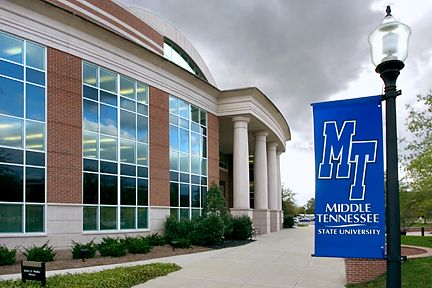 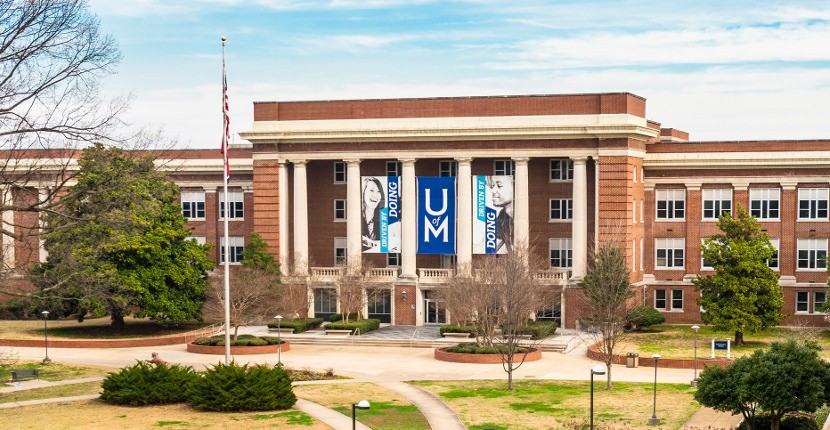 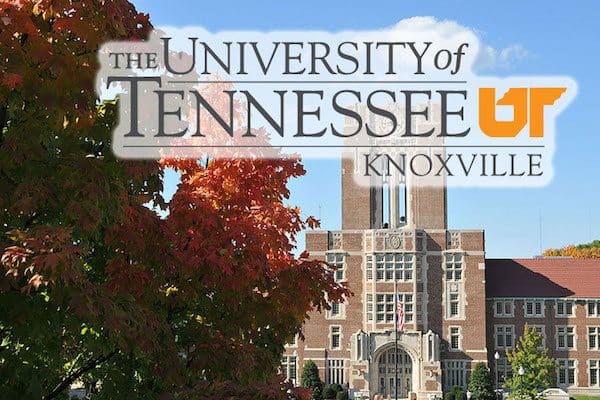 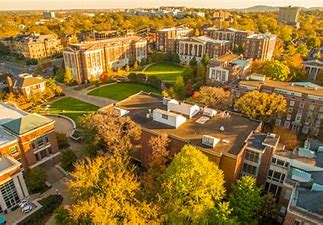 TN 4-yr Public & Private
Bachelor’s degree and higher
[Speaker Notes: A 4-year college program is an undergraduate degree program that leads to a bachelor's degree in a specific area of study. Students pursue a bachelor's degree to prepare for a profession, graduate study or both.

Financial Aid at a TN 4yr Public or Private
Federal Aid
 Pell Grant

State Aid
Hope Scholarship
TSAA]
TN 4-yr Public & Private
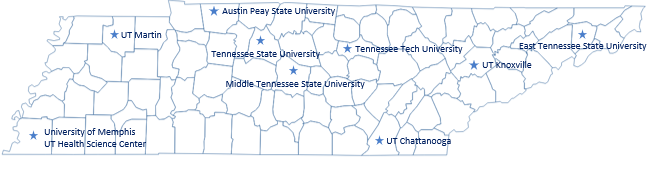 Austin Peay State University
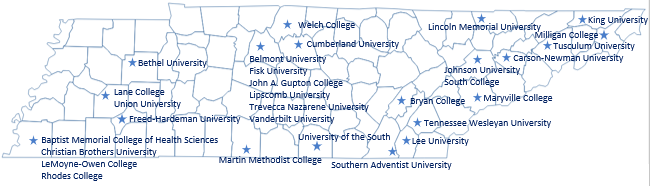 UT Martin
Tennessee Tech University
Tennessee State University
UT Knoxville
Middle Tennessee State University
University of Memphis
UT Health Science Center
UT Chattanooga
[Speaker Notes: What does financial aid look like at MTSU or Vanderbilt?]
TN 4-yr Public & Private
Need
*All courses calculated on a 4.0 scale 
  per the Uniform Grading Policy
Merit
[Speaker Notes: Red fill – program is need-based (i.e. income based).  Blue fill – program is merit-based (ACT or GPA).  

You can be a eligible citizen and non citizen ( Visa T, human trafficking, and battered immigrant status) page 41 on next guide]
HOPE Supplements
Need
*All courses calculated on a 4.0 scale 
  per the Uniform Grading Policy
Merit
[Speaker Notes: Red fill – program is need-based (i.e. income based).  Blue fill – program is merit-based.  

GAMS -$500 no matter where you attend college.]
Other State Aid
HOPE/GAMS GPA
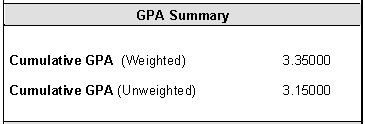 HOPE GPA (4.0 scale) = most districts’ unweighted GPA
[Speaker Notes: Ask school before if they have multiple GPA’s (if yes, use slide).
Example of uniformed grading policy:
A=4 pts
B=3 pts 

Depending on your college.. The college may use your weighted GPA but the state of TN does not as it pertains to State Aid]
Cost Example (Semester)
Out-of-state
Need
[Speaker Notes: Red fill – program is need-based (i.e. income based).]
Cost Example (Semester)
Dual Enrollment Grant (DEG)
Talk with your school counselor to determine your best dual enrollment option.
11th & 12th graders
Beginning January, the first four DEGs will cover tuition and mandatory fees at community college/TCAT.
Fall application deadline is September 15
www.tn.gov/tsacstudentportal
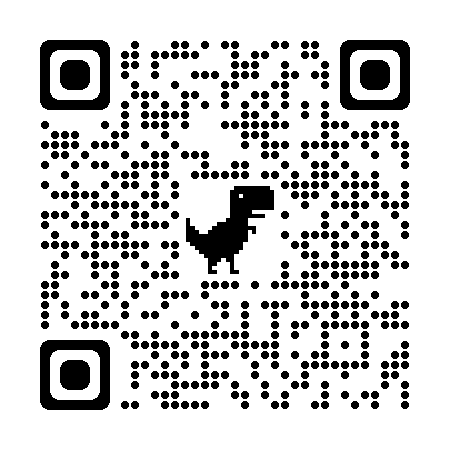 Adult Students
TN Reconnect* Checklist
Complete the TN Reconnect application at www.tnreconnect.gov.
Apply to community college, TCAT, or eligible TN Reconnect institution. 
Submit the appropriate FAFSA at www.fafsa.gov (deadline varies).
Enroll in a degree or certificate program at least part-time (6+ hours).
*Must be independent student per FAFSA
Need Help?
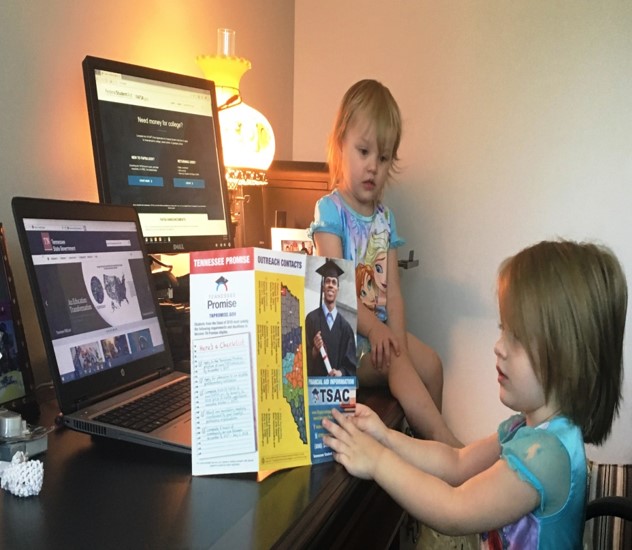 FAFSA.Help@tn.gov

Recordings & Infographics:
	www.collegefortn.org
Outreach Division
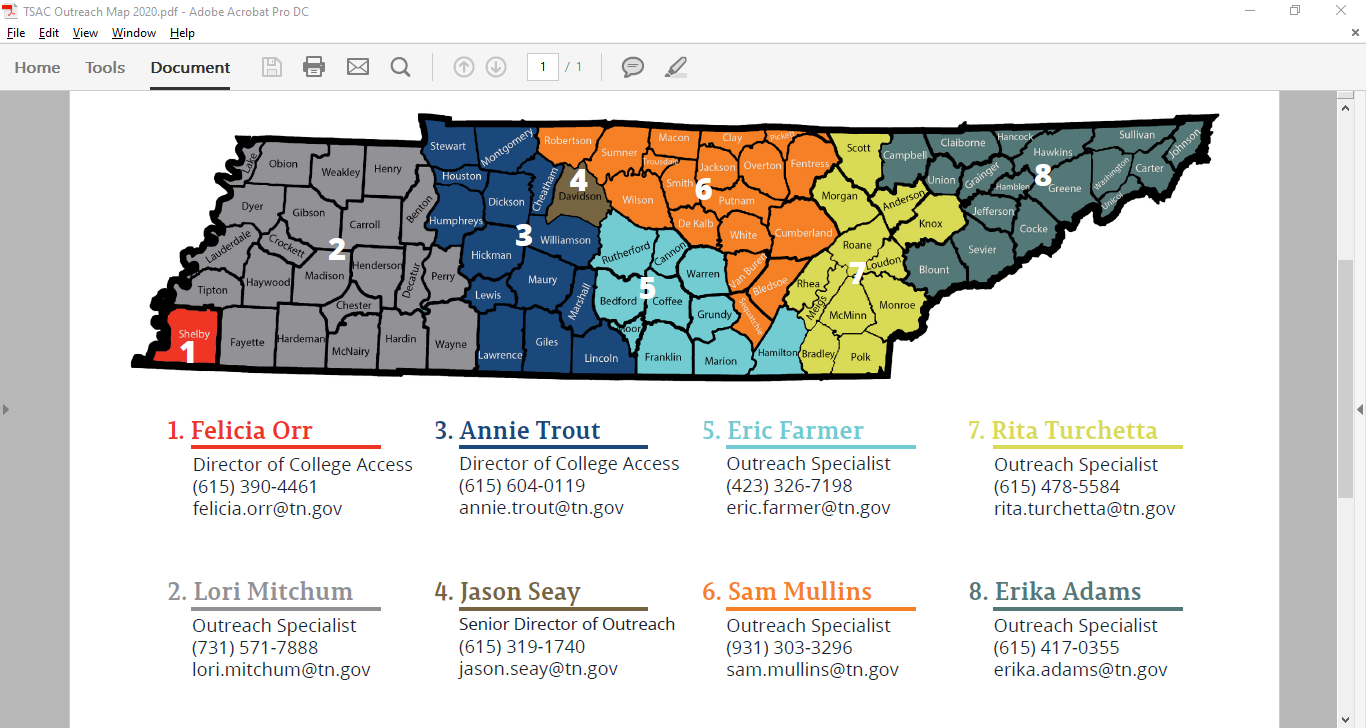 [Speaker Notes: Red fill – program is need-based (i.e. income based).]
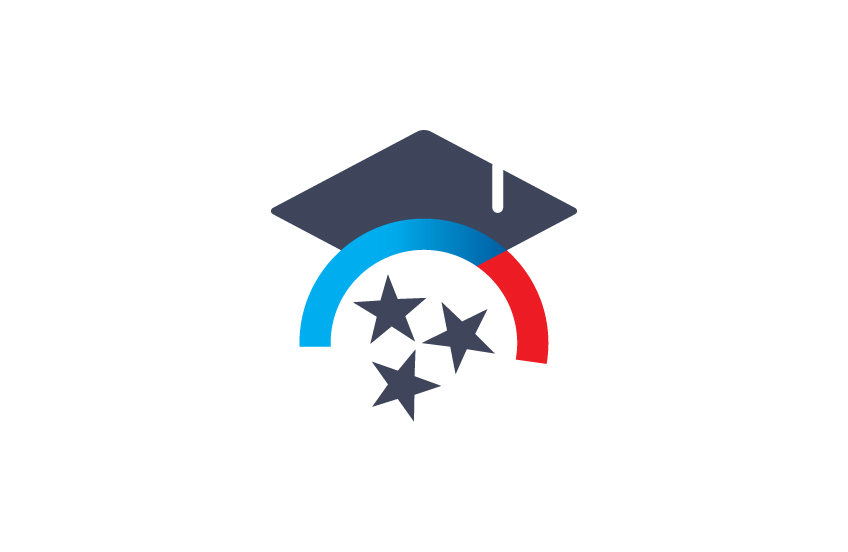 Thank you!
Rita.turchetta@tn.gov
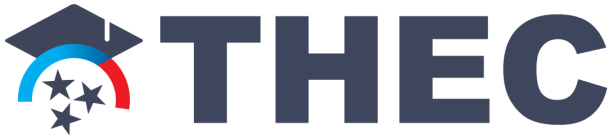 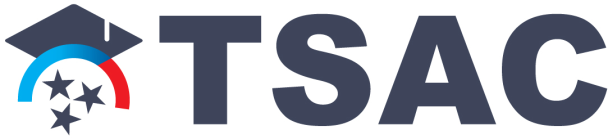 tnpromise
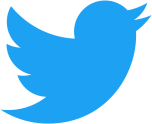 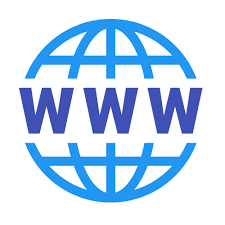 collegefortn.org
Federal Loans
Student Loan Limits
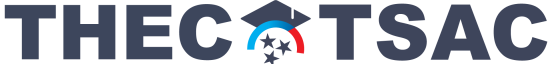 The webinar will begin at 6:00 CDT._____If you are unable to hear, click communicate and select call me or use computer audio from audio connection._____Please chat questions by using the chat bubble or Q&A.
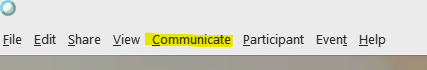 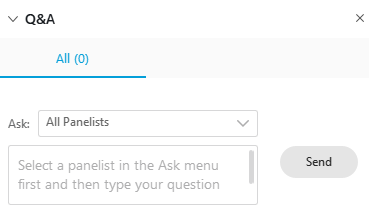 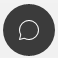 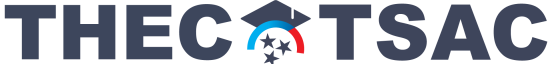 The webinar will begin at 6:00 CDT._____If you are unable to hear, click communicate and select call me or use computer audio from audio connection._____Please chat questions by using the chat bubble or Q&A.
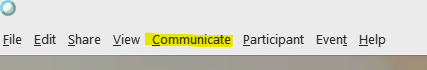 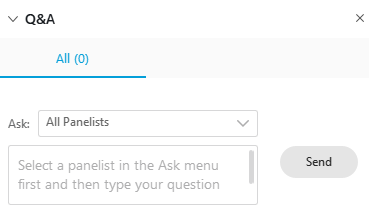 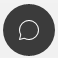 [Speaker Notes: Hi Everybody, Its great to be here with you tonight.. This is my colleague Felica Orr and my name is Rita Turchetta and we work for the state agency that administers the state Grant and Scholarship programs;  THEC-Tennessee Higher Education Commission and TSAC-Tennessee Student Assistance Corporation. 

A little bit of housekeeping before we begin.. If you have questions, please use the chat button or the Q & A button and make sure you address your questions to either all attendees or all panelist. 

Also, a pdf version of this presentation will be emailed to you some time tomorrow.]